Statistik Psikologi 1
Dra Safitri M  M.Si
SESI 8
UJI HIPOTESA BERPASANGAN
Tujuan Akhir Pembelajaran
Mampu menjelaskan dan menganalisa Uji Hipotesa
Hipotesis :hipo (lemah) dan    tesis (Pernyataan)
Hipotesis :
Pernyataan yang masih lemah
Pernyataan sementara yang perlu diuji kebenarannya
Sebuah Pernyataan yang dianggap benar dapat bersifat konsepsional dan bersifat operasional atau hipotesa statistik.
Dalam penelitian kuantitatif, hipotesa konsepsional harus diterjemahkan dalam hipotesa operasional yaitu pernyataan yang akan diuji dengan menggunakan parameter statistik.
Pernyataan hipotesa konsepsional atau hipotesa operasional  dalam sebuah penelitian selalu terdiri dari dua, yaitu:
1. Hipotesis nihil (Ho)
    Ho = Pernyataan yang menyatakan tidak  
            adanya hubungan, perbedaan atau 
            pengaruh antara dua variabel atau 
            lebih
2. Hipotesis kerja/hipotesis alternatif (H1/Ha)
    H1 = Pernyataan yang menyatakan adanya 
            perbedaan, pengaruh atau hubungan antara
            dua variabel atau lebih
Contoh
Berdasarkan survey yang dilakukan BEM, waktu rata-rata yang diperlukan seorang mahasiswa untuk melakukan pendaftaran ulang di suatu Perguruan tinggi adalah 50 menit dengan simpangan baku 3.6 menit. Untuk mengurangi antrian, Perguruan Tinggi tersebut akan memanfaatkan tekno logi baru yang diyakini akan mengurangi lama antrian
Perumusan Hipotesa Konsepsional
Ho : Penggunaan Teknologi baru TIDAK AKAN 
         mengurangi lamanya antrian dalam
         pendaftaran ulang

H1 : Penggunaan Teknologi baru AKAN
       mengurangi lamanya antrian dalam
        pendaftaran ulang
Perumusan hipotesa statistik/ operasional
Jika µ adalah waktu rata-rata pelayanan pendaftaran ulang, maka : 

Ho :  µ = 50
H1  :  µ < 50
Kesalahan dalam pengujian hipotesis
Tipe 1 (tipe α) :
    menolak hipotesis yang seharusnya tidak ditolak

Tipe 2 ( tipe β ) :
    tidak menolak hipotesis yang seharusnya ditolak
Tabel Tipe Kesalahan
Untuk menetapkan kesalahan dapat dilakukan  dengan cara ditetapkan secara langsung atau dihitung berdasarkan kriteria yang ditetapkan peneliti untuk menolak hipotesa yang benar (α) atau menerima hipotesa yang salah  (β )
α Disebut  taraf signifikasi/kesalahan
Taraf signifikai dinyatakan dalam dua atau tiga desimal atau dalam persen
Lawan dari taraf signifikasi adalah taraf kepercayaan
Dalam penelitian sosial , besarnya α diambil 5 % atau 1 %
Arti α = 5 % adalah kira-kira 5 dari 100 kesimpulan akan menolak hipotesis yang seharusnya diterima
Asumsi sebelum Pengujian hipotesis
Nyatakan dengan tegas bahwa data yang akan diuji tersebut berasal dari sampel atau populasi
Data yang diuji berdistribusi normal
MACAM PENGUJIAN HIPOTESA
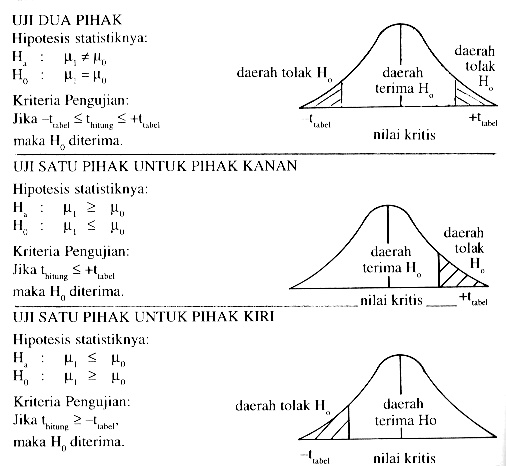 PROSEDUR PENGUJIAN HIPOTESA
Nyatakan hipotesis nol-nya (Ho) (Pernyataan Ho nilai dari parameter SELALU dalam bentuk sama dengan besaran tertentu , misalnya Ho: θ =5)
Nyatakan hipotesis alternatif yang sesuai (H1)
     Pernyataan hipotesa alternatif, dapat berbentuk salah satu bentuk berikut, 
 	 θ  < 5 disebut pengujian satu arah/pihak
       θ  > 5 disebut pengujian satu arah/pihak
       θ  ≠ 5  disebut pengujian dua arah/pihak
PROSEDUR PENGUJIAN HIPOTESA
3. Tentukan taraf nyata/ taraf signifikasi 
    Dalam penelitian sosial sering digunakan 
    α = 0.05 atau α = 0.10 atau dihitung berdasarkan kriteria yang ditetapkan
4. Pilih statistik uji yang sesuai dan tentukan wilayah kritisnya 
   Statistik uji sangat tergantung dari jumlah sampel yang digunakan 
5. Hitung nilai statistik uji berdasarkan data sampel yang diambil
Perhitungan thitung jika σ tak diketahui
X = rata-rata data yang ada
µo – rata-rata sekarang
S = simpangan baku
n = jumlah data sampel
Perhitungan zhitung jika σ diketahui
X = rata-rata data yang ada
µo = rata-rata sekarang
σ = simpangan baku
n = jumlah data sampel
PROSEDUR PENGUJIAN HIPOTESA
6. Keputusan : 
Tolak Ho bila nilai statistik uji tersebut jatuh dalam wilayah kritisnya ( atau bila nilai P hitungan lebih kecil atau sama dengan taraf nyata  ) 
Terima Ho  bila nilai statistik uji jatuh diluar wilayah kritisnya
Syarat menggunakan statistik Z
σ diketahui, populasi normal, n ≥ 30
σ diketahui, populasi sembarang, n ≥ 30
S diketahui, populasi sembarang, n ≥ 30
Contoh 1
Rata-rata tinggi mahasiswa di suatu perguruan tinggi sampai dengan angkatan 2005 adalah 162,5 cm dengan variansi 6,9 cm. Apakah ada alasan untuk mempercayai bahwa telah ada perbedaan dalam rata-rata tinggi mahasiswa di perguruan tinggi tadi bila suatu sampel acak 50 mahasiswa angkatan 2006 mempunyai tinggi rata-rata 165,2 cm. Gunakan α = 0,1
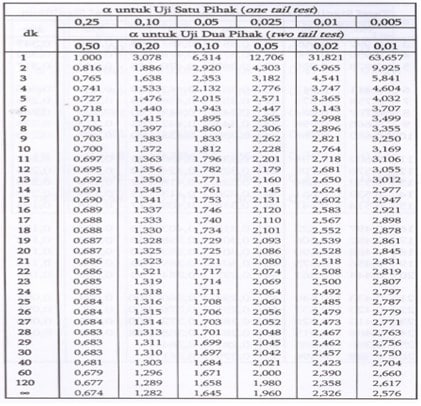 :  α = 0.05, db=30-1; uji 1 pihak(arah)
                      ttabel  = 1,70
Jawab : 162,5 cm
1. Ho : μ = 162,5 cm
2. H1 : μ > 162,5 cm
α = 0,10
Statistik Z
     Dari α = 0,10, lihat kurva z pada nilai ( 1- 0,1) = 0,9  z = 1,28
5. Statistik sampel 
    z = 2,76 ( didaerah kritis )
6. Kesimpulan Tolak Ho atau terima H1
Jadi ada alasan untuk mempercayai
Contoh 2
Sampel acak 100 kematian di jakarta selama ini menunjukkan rata-rata 61,8 tahun dengan simpangan baku 5,9 tahun. Apakah ini menunjukkkan bahwa rata-rata usia dewasa lebih dari 60 tahun ? Gunakan taraf keberartian 0,05
Jawab :
Ho : μ = 60 tahun
Ho : μ > 60 tahun
α = 0,05
Statistik Z
      z = 1,64
5. Statistik sampel:
     z = 3,05
6 Kesimpulan : Z sampel:> Zkritis, Tolak Ho
Terima Kasih